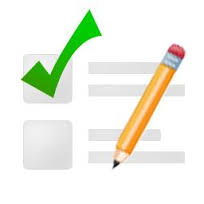 OPOSICIONES Y BOLSAS DE TRABAJO
Pilar Navarro Vaquerizo
Ainhoa Díaz Rodríguez
Cristina López Cedenilla
Eva de la Cruz Martín
David Fernández Jiménez
[Speaker Notes: Hola]
INTRODUCCIÓN
Podemos buscar trabajo mediante:
  Entrega de currículum, directamente en las empresas que pueden ser concertadas o privadas.
  Empresas públicas mediante oposiciones, por la Diputación o Bolsa de Empleo.
  Estas oposiciones están reforzadas por cursos, que nos hacen conseguir créditos, que nos serán útiles en la puntuación y tener más opciones.
OPOSICIONES
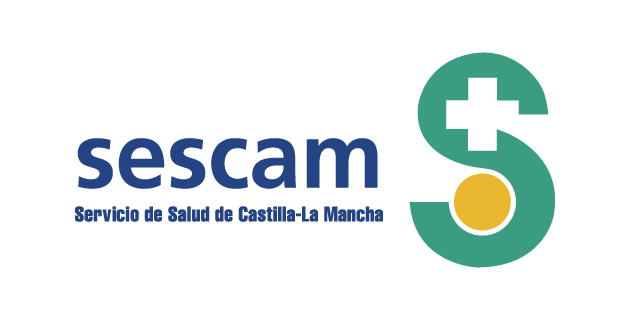 https://oposanitaria.com/2016/04/07/oposiciones-sanitarias-castilla-la-mancha-2016-sescam/ 
http://www.abc.es/espana/castilla-la-mancha/toledo/abci-oposiciones-sescam-celebraran-principios-2017-201603151035_noticia.html 
Las oposiciones del SESCAM serán convocadas para Castilla la Mancha durante el 2016 pero todavía están en proceso de ser convocadas aunque si se sabe que serán para principio del año 2017.
Los requisitos para poder presentarse al examen de oposiciones son los siguientes:
  Ser español/ tener nacionalidad de un Estado de la UE o disponer del derecho a una libre circulación de trabajadores.
    Tener el título de Técnico Auxiliar de Enfermería o Técnico Cuidados Auxiliares de Enfermería.
    Estar en condiciones necesarias para ejercer las funciones derivadas del auxiliar de enfermería.
    Haber cumplido los 18 años y no exceder de la edad de jubilación forzada.
    No haber sido separado, mediante expediente disciplinario, ni hallarse inhabilitado con carácter firme para el ejercicio de funciones públicas.
Los exámenes son tipo test, se suelen distribuir en varios días y constan de diferentes pruebas. El temario está formado por dos volúmenes:
Volumen 1

  .Constitución Española 1978
  .Ley general de sanidad
  .Real Decreto 137/1984 y RD 521/1987
  .Salud laboral
  .Estatuto marco del personal estatutario de los servicios de salud
  .Actividades del auxiliar de enfermería
  .Eliminaciones del paciente, sondas, ostomías y enemas 
  .Recogida y transporte de muestras biológicas
  .Documentación sanitaria y de información
  .Prevención y Promoción de la Salud
  .Habilidades de comunicación y relación interpersonal
  .Higiene en el adulto
  .Técnicas de movilizar y transporte del paciente
  .Atención del auxiliar de enfermería en la preparación del paciente para la exploración
  .Constantes vitales y gráfica del paciente
Volumen 2

  . Alimentos y su clasificación.
  . Administración de medicamentos
  .Úlceras por presión
  .Urgencias y emergencias. Primeros auxilios
  .Salud mental
  .Cuidado de las personas mayores y mujer gestante
  .Secreto profesional. Responsabilidad
  .Infecciones nosocomiales
  .Rehabilitación. Terapia ocupacional
  .Oxigenoterapia y su administración
  .Desinfectantes antisépticos
  .Métodos de esterilización
  .Atención al enfermo terminal
  .Atención del auxiliar a enfermos afectados por toxicomanía
Estos dos volúmenes se resumen en:
  -Operaciones Administrativas y Documentación Sanitaria
  -Higiene del Medio Hospitalario y Limpieza del Material
  -Promoción de la Salud y Apoyo Psicológico al Paciente
Tras aprobar el examen teórico  se realizara la parte práctica que puede ser tipo test o un simulacro práctico
Además de buscar convocatorias de oposiciones en Castilla la Mancha, también podemos buscar en otras diferentes Comunidades Autónomas:
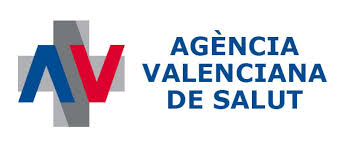 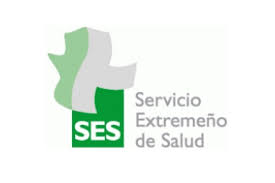 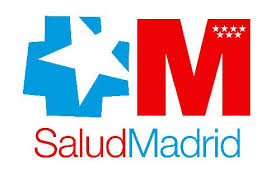 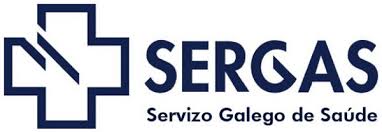 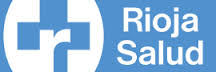 OPOSICIONES DE LA DIPUTACIÓN
Se debe buscar en la diputación de cada provincia, también aparecen bolsas de empleo público.
Diputación de Toledo. Servicio de empleo:
  ·Bolsa de Auxiliar de Enfermería
  ·Categoría: Bolsa auxiliar
          .Normas generales
          .BOP número el día y año
          .Solicitud de aportación de méritos
          .Solicitud de bolsa prioritaria
En los exámenes de oposición de la Diputación puedes entrar con un 5 en la bolsa.
www.diputoledo.es/global/default.php?id_area=50

www.diputoledo.es/global/categoria.php?id_area=50&id_seg=613&id_cat=2058&f=2058
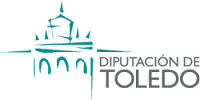 BOLSA DE TRABAJO
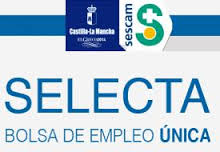 La bolsa del SESCAM se llama:  
    y es para toda Castilla la Mancha
Está abierta todo el año pero en octubre se abre para revisar todos los méritos que se tengan y va medido por un baremo.
Baremos:
 Aportando las estancias que hayamos realizado y experiencia      laboral, con el mundo de la sanidad.
 Puntos por medios económicos: estudios oficiales 
 Se establecen dos apartados para los puntos por estudios:
      1.-Los títulos oficiales de enseñanzas regladas como los títulos de: Técnico, Técnico Superior, Diplomado y Licenciados.
      2.-Cursos homologados: cuantas más horas mayor la cantidad de puntos que nos dan por el curso.
Puntos por méritos profesionales: experiencia laboral y oposiciones. La experiencia se justifica con un documento de Vida Laboral.
De mayor o menos puntación nos va a baromar:
    ·Meses trabajados como auxiliar de enfermería para administrativo público o empresas privadas.
    ·Meses trabajados en otra categoría profesional como celador o auxiliar para administrativo público.
    ·Haber aprobado algún ejercicio de oposiciones a auxiliar de enfermería convocadas por el mismo Servicio de salud que organiza la bolsa.